CROLine
Our Robot
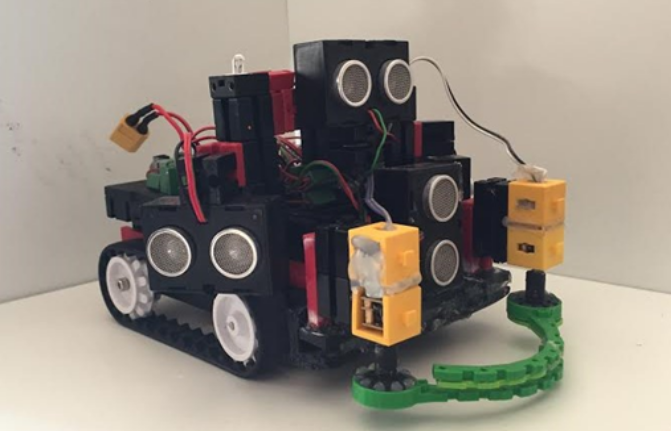 2.
3.
1.
4.
1.  5 IR Sensors 
2. 4 Ultrasonic Sensors
3.  TX Controller
4.  Victim picking arms
The program
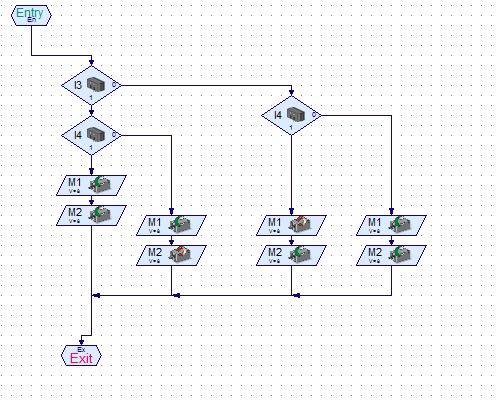 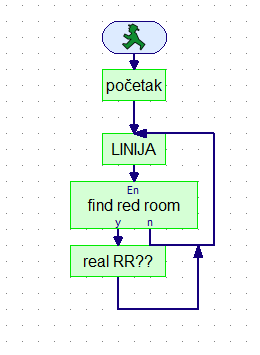 Main program
Line following
Red room
Wall following
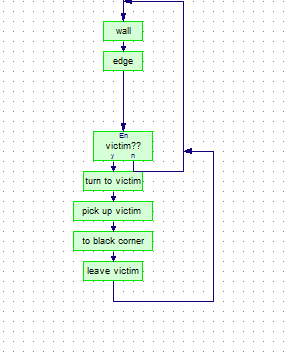 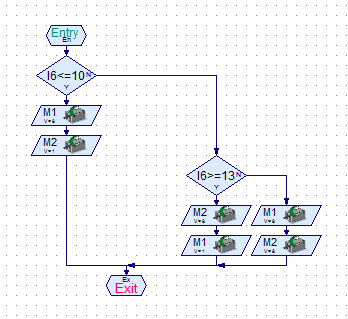